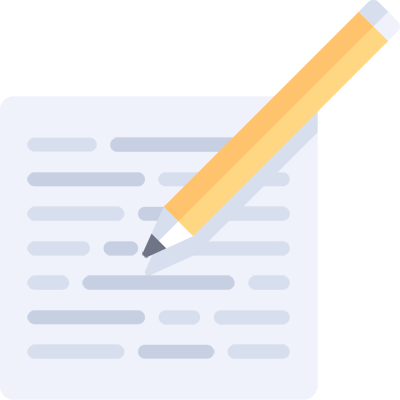 SCHEDULING TOOLS 
recap
Scheduling tools…
Scheduling tools…
SmarterQueue
Scheduling tools…
SmarterQueue
Buffer
Scheduling tools…
SmarterQueue
Buffer
Tailwind
Scheduling tools…
SmarterQueue
Buffer
Tailwind
BoardBooster
Scheduling tools…
SmarterQueue
Buffer
Tailwind
BoardBooster
Planoly
Scheduling tools…
SmarterQueue
Buffer
Tailwind
BoardBooster
Planoly
PromoRepublic
Scheduling tools, types of content + platforms
**Buffer with Feedly + IFTTT